Fig. 20. The operation (left) and resulting CSD (right) of a draft-tube baffle, mixed suspension, mixed particle ...
J Petrology, Volume 39, Issue 4, April 1998, Pages 553–599, https://doi.org/10.1093/petroj/39.4.553
The content of this slide may be subject to copyright: please see the slide notes for details.
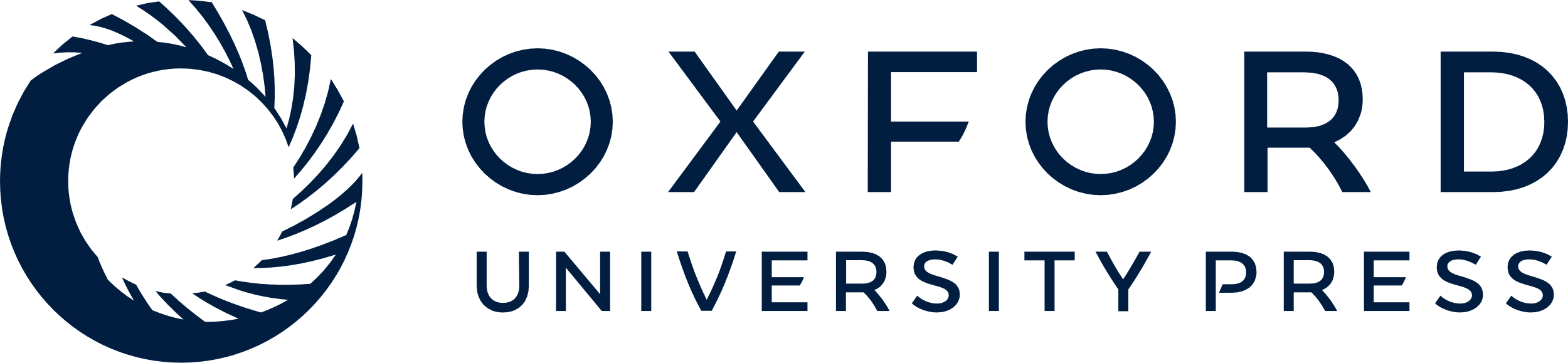 [Speaker Notes: Fig. 20. The operation (left) and resulting CSD (right) of a draft-tube baffle, mixed suspension, mixed particle removal (MSMPR) industrial crystallizer (after Canning, 1970).


Unless provided in the caption above, the following copyright applies to the content of this slide: © Oxford University Press 1998]